主日崇拜
2024年12月1日
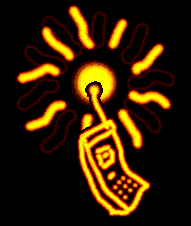 崇拜正在進行中，請關閉你的手機和傳呼機，謝謝合作。
靜默 (會眾靜坐)
詩 篇 100:4-5
4當稱謝進入他的門、當讚美進入他的院．當感謝他、稱頌他的名。 5因為耶和華本為善．他的慈愛、存到永遠、他的信實、直到萬代。
宣召 (會眾起立)
馬 太 福 音 1:20-23
20正思念這事的時候、有主的使者向他夢中顯現、說、大衛的子孫約瑟、不要怕、只管娶過你的妻子馬利亞來．因他所懷的孕、是從聖靈來的。 21他將要生一個兒子．你要給他起名叫耶穌．因他要將自己的百姓從罪惡裏救出來。 22這一切的事成就、是要應驗主藉先知所說的話、
23說、『必有童女、懷孕生子、人要稱他的名為以馬內利。』（以馬內利翻出來、就是　神與我們同在。)
唱詩 一（會眾站立)
HOL#12       你真偉大
你真偉大
主阿！我神，我每逢舉目觀看，你手所造一切奇妙大工，
看見星宿，又聽到隆隆雷聲，你的大能遍滿了宇宙中。
我靈歌唱，讚美救主我神，「你真偉大！何等偉大！」
我靈歌唱，讚美救主我神，「你真偉大！何等偉大！」

當我想到，神竟願差祂兒子，降世捨命，我幾乎不領會，
主在十架，甘願背我的重擔，流血捨身為要赦免我罪。
我靈歌唱，讚美救主我神，「你真偉大！何等偉大！」
我靈歌唱，讚美救主我神，「你真偉大！何等偉大！」
當主再來，歡呼聲響澈天空，何等喜樂主接我回天家，
我要跪下，謙恭的崇拜敬奉，並要頌揚神阿你真偉大。
我靈歌唱，讚美救主我神，「你真偉大！何等偉大！」
我靈歌唱，讚美救主我神，「你真偉大！何等偉大！」
公禱   （會眾站立）
主禱文
我們在天上的父，願人都尊你的名為聖。願你的國降臨，願你的旨意行在地上，如同行在天上。我們日用的飲食，今日賜給我們。免我們的債，如同我們免了人的債。不叫我們遇見試探，救我們脫離兇惡，因為國度，權柄，榮耀，全是你的，直到永遠，阿們。			
馬太福音6:9-13節
唱詩二 (會眾坐)
HOL#65       美哉主耶穌   HOL#106       以馬內利，懇求降臨
美哉主耶穌
美哉主耶穌，宇宙萬物主宰！真神甘願降世為人；
我心所景仰，我靈所尊崇，是我榮耀，冠冕，歡欣。

青翠的草地，森林倍加美麗，全都披上彩艷春衣；
耶穌更美麗，耶穌更聖潔，能使愁心歡唱不已。

明麗的陽光，月亮倍覺清朗，繁星點點燦爛閃耀；
耶穌更輝煌，耶穌更皎潔，天使榮光不足比較。

榮美的救主，統管萬國萬民，祂是神子又是人子；
榮耀與尊貴，頌讚與崇敬，都歸耶穌永不止息。
以馬內利，懇求降臨
以馬內利，懇求降臨，救贖釋放以色列民；
淪落異邦，寂寞傷心，引頸渴望神子降臨。
歡欣，歡欣，以色列民，以馬內利必定降臨。

耶西之杖，懇求降臨，撒但手中釋放子民；
地獄深處，拯救子民，使眾得勝死亡之墳。
歡欣，歡欣，以色列民，以馬內利必定降臨。

清晨日光，懇求降臨，藉主降臨歡慰眾心；
衝破長夜幽暗陰沈，帶來光明驅散黑雲。
歡欣，歡欣，以色列民，以馬內利必定降臨。

大衛之鑰，懇求降臨，為我眾人大開天門；
鋪平我眾登天路程，關閉人間痛苦路徑。
歡欣，歡欣，以色列民，以馬內利必定降臨。
歡迎與報告 (會眾坐)
1.  歡迎新來的朋友! 歡迎弟兄姊妹及朋友來參加我們的主日崇拜。
2.  今天午餐後 1:30 召開會員大會，主要議程為2025年的預算。出席會員大會是每位會員的權利和義務。歡迎非會員列席旁聽。
3.  鍾美寳（Mabel）姐妹的追思禮拜將于本周六12月7日上午11點在本教會舉行。聚會結束後，主家邀請親友們一同到Super Grand Buffet 共進午餐。請繼續為朱永德教授和他的親人禱告。
4.  本月博愛團契將於12月14日週六11:00 AM-1:30 PM舉行，張斌兄弟為我們做分享，熱情邀請大家來參加。
5.  下主日12 月 8 日第二堂崇拜後在母堂舉行新會員歡迎會，歡迎今年加入本教會的，包括母堂和西區，新會員。
6.  在聖誕季節來臨之際，我們希望通過向Hillside提供捐贈，再次與社區分享基督的愛。Hillside 是一個幫助羅城家庭和兒童成長的本地機構。下禮拜天12月8日是教會收集捐助物品最後一天。更多的詳情可在前廳查看、在網上查閲rochesterccc.org/hillside，或聯係Mazie Tai姐妹。
7.  請參加12月21日在母堂舉辦的“共慶聖誕：頌歌之夜”活動。晚餐將於5點開始，之後6: 30節目開始。讓我們用音樂和團契來慶祝主耶穌的降生。
8.  12月22日只有一堂聯合雙語崇拜，上午11:15開始，當日沒有成人主日學，也沒有午餐。
9.  2025年的月曆在教會前廳，請每家拿一份。
牧禱 (會眾坐)
讀經 (會眾起立)
馬 太 福 音 1:1-17
1亞伯拉罕的後裔、大衛的子孫、耶穌基督的家譜．〔後裔子孫原文都作兒子下同〕 2亞伯拉罕生以撒．以撒生雅各．雅各生猶大和他的弟兄． 3猶大從他瑪氏生法勒斯和謝拉．法勒斯生希斯崙．希斯崙生亞蘭． 4亞蘭生亞米拿達．亞米拿達生拿順．拿順生撒門．
5撒門從喇合氏生波阿斯．波阿斯從路得氏生俄備得．俄備得生耶西． 6耶西生大衛王。大衛從烏利亞的妻子生所羅門． 7所羅門生羅波安．羅波安生亞比雅．亞比雅生亞撒． 8亞撒生約沙法．約沙法生約蘭．約蘭生烏西亞． 9烏西亞生約坦．約坦生亞哈斯．亞哈斯生希西家． 10希西家生瑪拿西．瑪拿西生亞們．亞們生約西亞．
11百姓被遷到巴比倫的時候、約西亞生耶哥尼雅和他的弟兄。 12遷到巴比倫之後、耶哥尼雅生撒拉鐵．撒拉鐵生所羅巴伯． 13所羅巴伯生亞比玉．亞比玉生以利亞敬．以利亞敬生亞所． 14亞所生撒督．撒督生亞金．亞金生以律． 15以律生以利亞撒．以利亞撒生馬但．馬但生雅各． 16雅各生約瑟、就是馬利亞的丈夫．那稱為基督的耶穌、是從馬利亞生的。
17這樣、從亞伯拉罕到大衛、共有十四代．從大衛到遷至巴比倫的時候、也有十四代．從遷至巴比倫的時候到基督、又有十四代。
證道  (會眾坐)
大卫的子孙耶稣基督
一、 亚伯拉罕的后裔二、 大卫的子孙三、 基督耶稣从马利亚生
一、 亚伯拉罕的后裔
馬 太 福 音 1:2-6
2亞伯拉罕生以撒．以撒生雅各．雅各生猶大和他的弟兄． 3猶大從他瑪氏生法勒斯和謝拉．法勒斯生希斯崙．希斯崙生亞蘭． 4亞蘭生亞米拿達．亞米拿達生拿順．拿順生撒門． 5撒門從喇合氏生波阿斯．波阿斯從路得氏生俄備得．俄備得生耶西． 6耶西生大衛王。大衛從烏利亞的妻子生所羅門．
創 世 紀 22:17-18
17論福、我必賜大福給你、論子孫、我必叫你的子孫多起來、如同天上的星、海邊的沙、你子孫必得著仇敵的城門。 18並且地上萬國都必因你的後裔得福、因為你聽從了我的話．
二、 大卫的子孙
馬 太 福 音 1:6-11
6耶西生大衛王。大衛從烏利亞的妻子生所羅門． 7所羅門生羅波安．羅波安生亞比雅．亞比雅生亞撒． 8亞撒生約沙法．約沙法生約蘭．約蘭生烏西亞． 9烏西亞生約坦．約坦生亞哈斯．亞哈斯生希西家． 10希西家生瑪拿西．瑪拿西生亞們．亞們生約西亞．
11百姓被遷到巴比倫的時候、約西亞生耶哥尼雅和他的弟兄。
撒 母 耳 記 下 7:12-13
12你壽數滿足、與你列祖同睡的時候、我必使你的後裔接續你的位、我也必堅定他的國。 13他必為我的名建造殿宇、我必堅定他的國位、直到永遠。
三、 基督耶稣从马利亚生
馬 太 福 音 1:12-16
12遷到巴比倫之後、耶哥尼雅生撒拉鐵．撒拉鐵生所羅巴伯． 13所羅巴伯生亞比玉．亞比玉生以利亞敬．以利亞敬生亞所． 14亞所生撒督．撒督生亞金．亞金生以律． 15以律生以利亞撒．以利亞撒生馬但．馬但生雅各． 16雅各生約瑟、就是馬利亞的丈夫．那稱為基督的耶穌、是從馬利亞生的。
詩 篇 2:7
7受膏者說、我要傳聖旨．耶和華曾對我說、你是我的兒子、我今日生你。
羅 馬 書 1:3
3論到他兒子我主耶穌基督．按肉體說、是從大衛後裔生的、
回應詩 (會眾起立)
HOL#1201       你是榮耀君王
你是榮耀君王
你是榮耀的君王，你是和平之主，
你是天地萬有主宰，惟有你聖潔公義；
天使都向你跪下，敬拜尊崇你；
因為在你有永生之道，你是主耶穌基督。
和散那歸於大衛的子孫！和散那歸於萬王之王！
願榮耀歸於至高神，耶穌是彌賽亞！
聖餐 （會眾坐）
使徒信經  （會眾起立）
我信上帝，全能的父，創造天地的主；
我信我主耶穌基督，上帝獨生的子；因聖靈感孕，由童貞女馬利亞所生；在本丟彼拉多手下受難，被釘於十字架，受死，埋葬；降在陰間，第三天從死人中復活；升天，坐在全能父上帝的右邊；將來必從那裡降臨，審判活人死人。
我信聖靈；我信聖而公之教會；我信聖徒相通；我信罪得赦免；我信身體復活；我信永生。阿們。
三一頌 （會眾站立）
讚美真神萬福之根，
世上萬民讚美主恩，
天使天軍讚美主名，
讚美聖父聖子聖靈。
阿們。
祝福 （會眾站立）
默祷 （會眾坐）散会